Catania status report
Giuseppe Andronico
Anagrafica
Situazione contabile
Missioni. Impegni ad oggi:
Missione a IHEP
3x Missioni a Roma3
JUNO @ CT: laboratorio
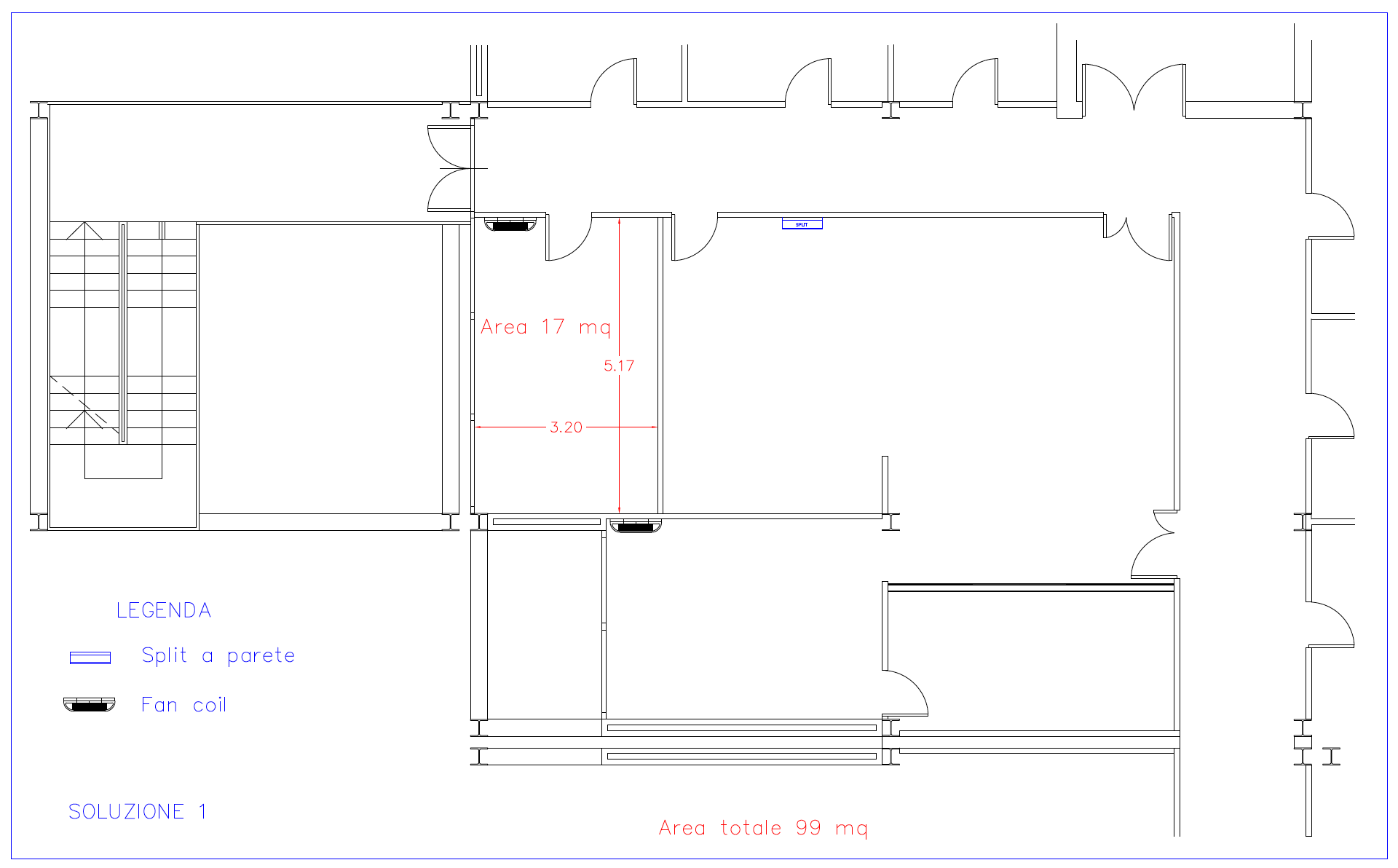 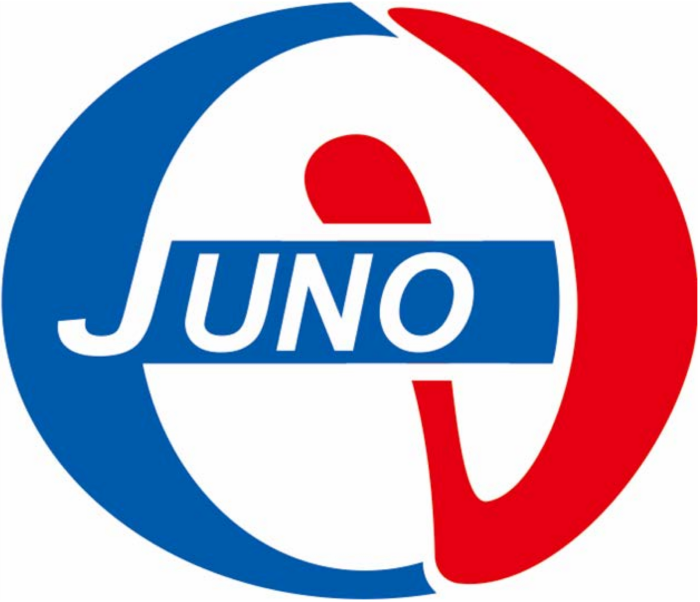 JUNO @ CT: laboratorio
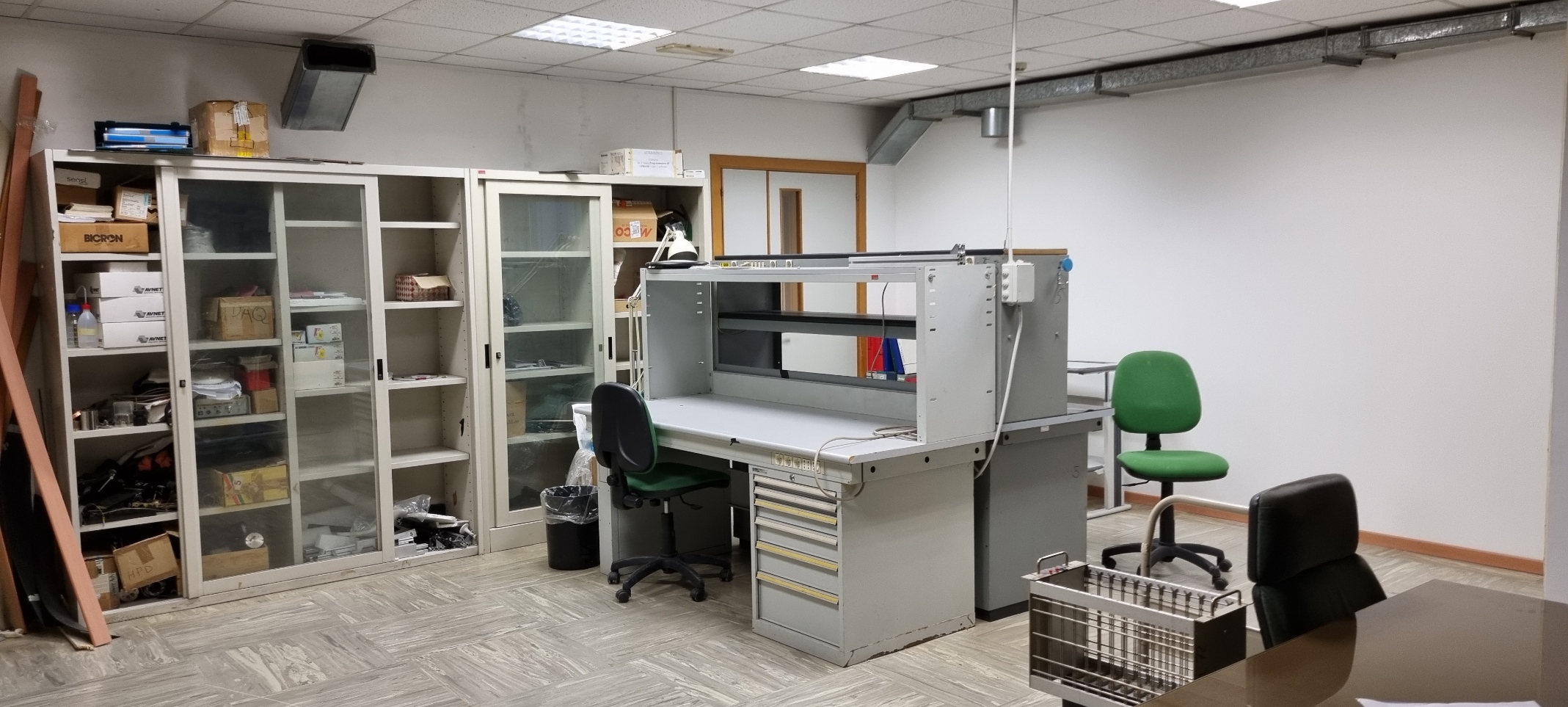 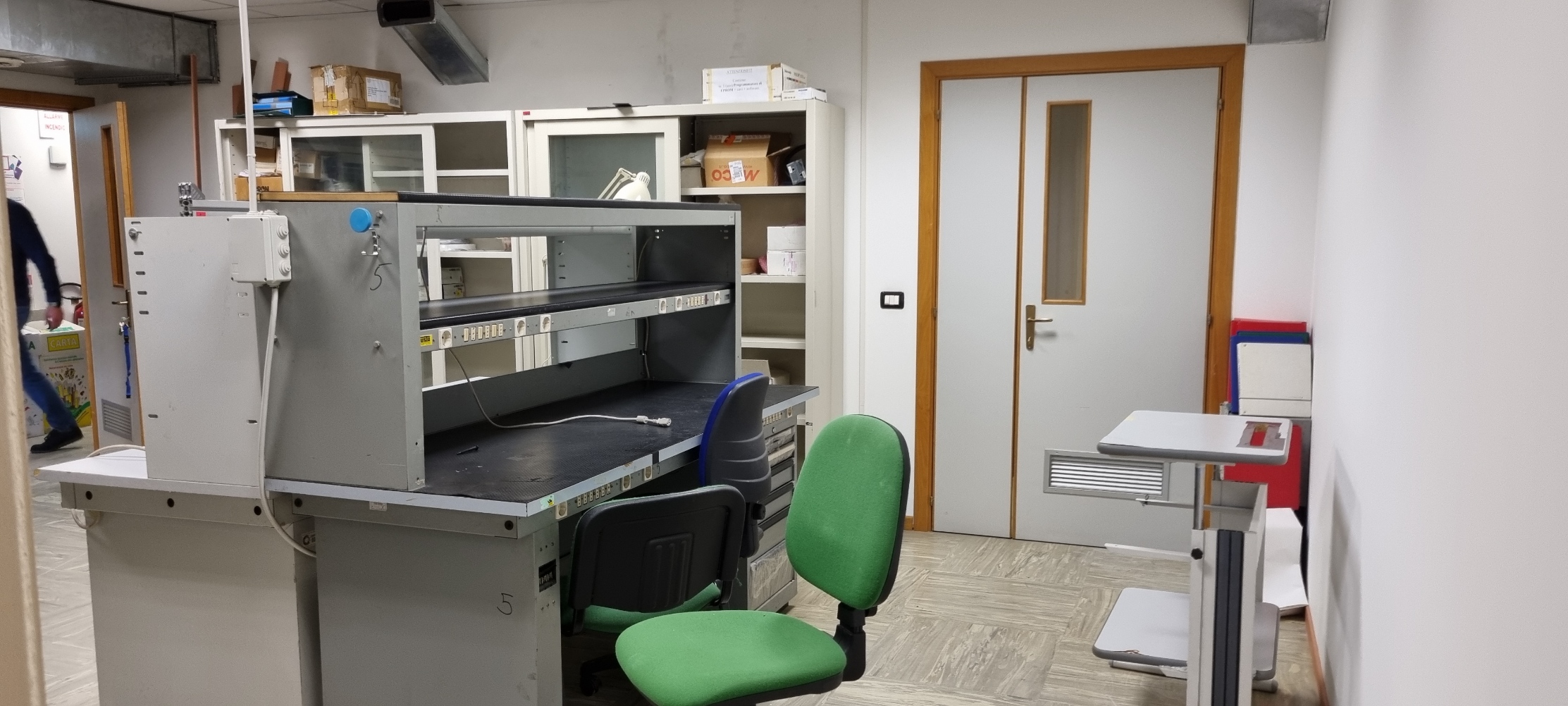 JUNO @ CT: TAO
JUNO @ CT: TAO
JUNO @ CT: attività
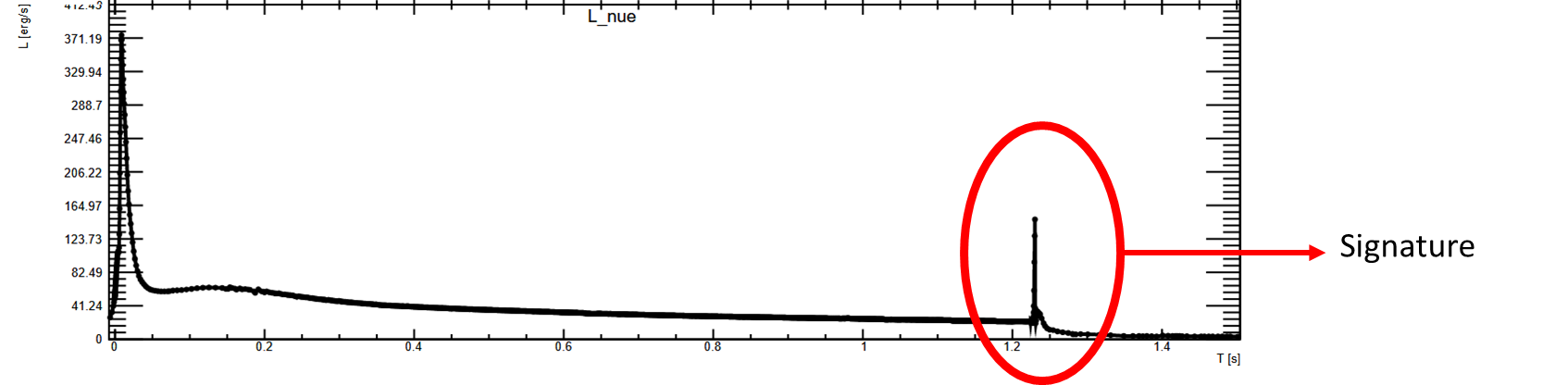 TAO :
Schede per il Mass Test: finalmente arrivate e in test
report di Claudio Lombardo oggi pomeriggio
SN
Data files produced by Tobias Fischer (Uniwersytet Wrocławski)
QCD driven explosions (50 M☉ , 75 M☉)
Working both with JUNO offline and simple toy Montecarlo JUNO like
JUNO DCI: 
A seguire talk sullo stato della DCI
Collaborazione col CNAF per i servizi
Agnese Martini a supporto di varie attività
Riccardo Bruno presiede allo sviluppo della dashboard per il monitoring
Grazie
Domande?